Презентация на тему: «Фрукты»Воспитатель: Долихина Марина Валерьевна
Цель 

изучение видов фруктов
формирование  представление о витаминах и их пользе для организма
обучение  детей отгадывать загадки 
развитие речи детей
закрепление с детьми цвета
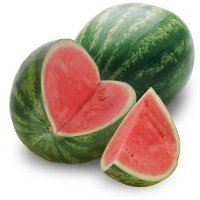 Сам алый, сахарный,Кафтан зеленый, бархатный
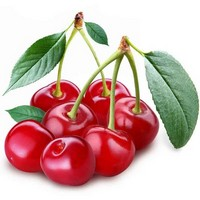 Мала, как мышь,Красна, как кровь,Вкусна, как мед.
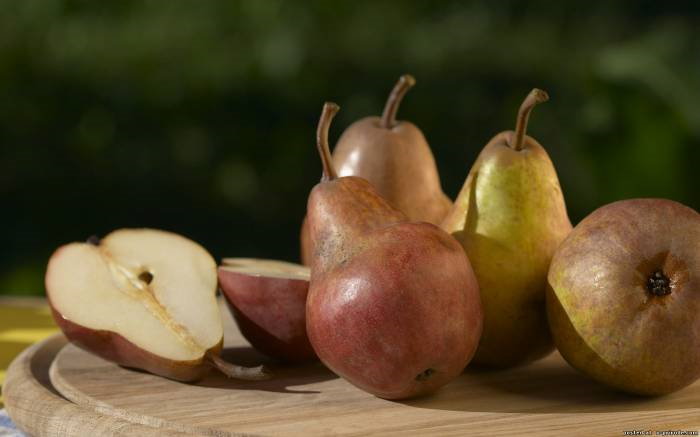 Фрукт похож на неваляшку,
Носит желтую рубашку.
Тишину в саду нарушив,
С дерева упала...
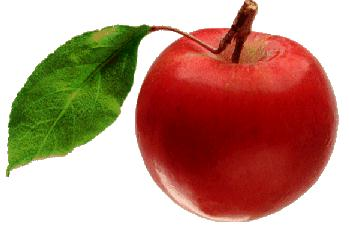 Кто там спрятал под листок
Свой румяный крепкий бок?
Под листы - панамочки
    Прячутся в зной...
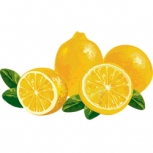 Желтый цитрусовый плод
В странах солнечных растет.
А на вкус кислейший он.
Как зовут его?
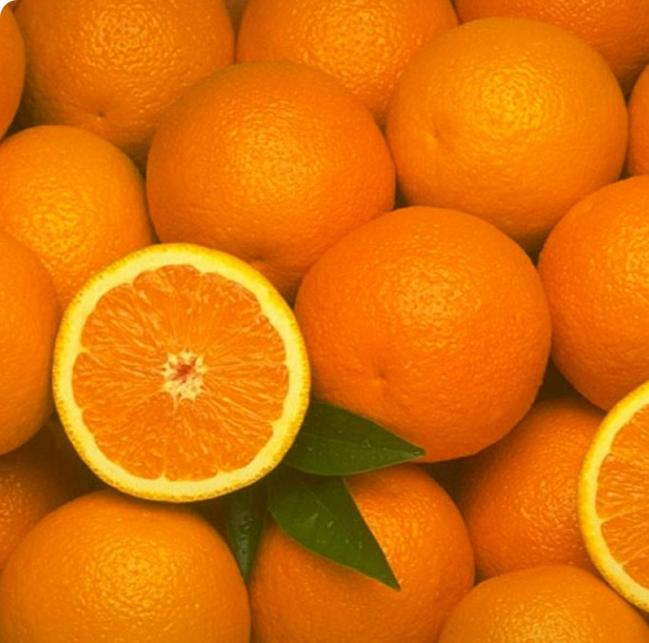 Этот фрукт в рубашке яркой
Любит, чтобы было жарко.
Не растет среди осин
Круглый рыжий...